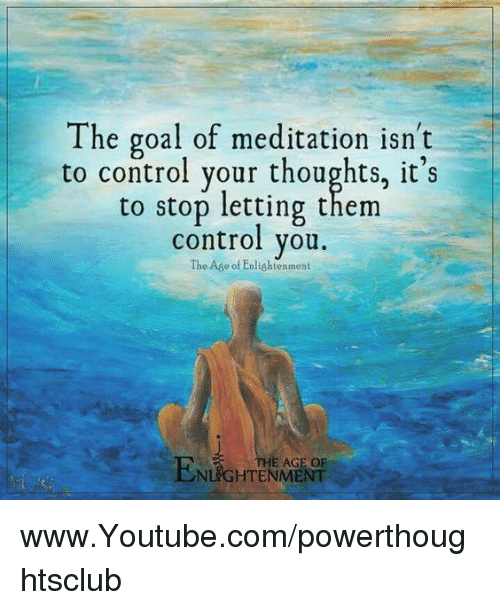 How Meditation Helped Me with My Hearing Loss
Linda S. Rusinko
22 Jun 19
Purpose of This Workshop
Purpose of This Workshop   - Teach basic meditation techniques to help reduce stress from communication challenges 

Meditation   -     To engage in a mental exercise specifically concentration on one’s breathing  for the purpose of relaxation.
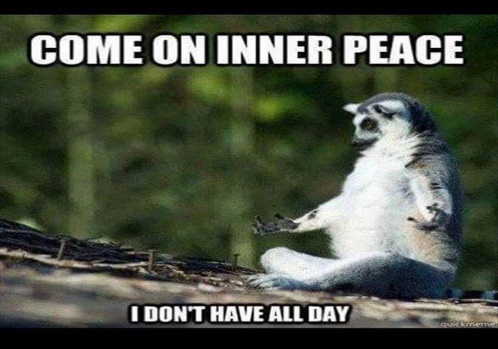 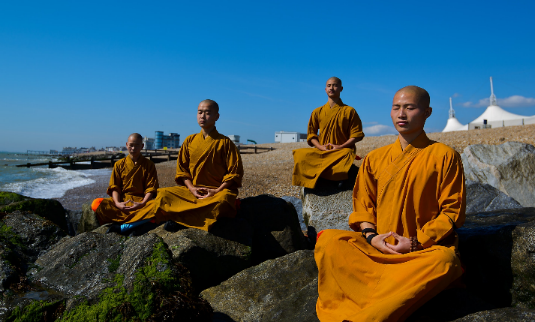 Personal Experience with Meditation
Meditation Experience  
Not Enjoyable in the Beginning 
 Quality vs. Quantity 

Not Meditate for Long Time
Not Interested
 Meditation Was Not Popular

Major Stressors Caused Me to Return To Meditation
Death of Loved One
Relationship Breakup
Job Change
Relocation
Benefits of Meditation
Mental and Emotional Benefits
Allows you to make better decisions and improve critical thinking.  
 Improves communication with yourself. When you better understand your thought processes, you have more control over what you think.  
Helps you stay in the present moment.
Physical Benefits

Clears your mind for better quality sleep.
Improves athletic performance by refining your ability to focus on a goal or situation.  
Slows your respiration for longer, deeper breaths. 
Boosts your immune system by slowing the production of the stress hormone cortisol.
Three Reasons To Meditate
1.   Become More Aware of Your Thoughts  which Enables You To Observe Not React
 React -  I feel embarrassed about my hearing loss
Observe - I  notice  those thoughts about being embarrassed about hearing loss

2.  Reduce  stress from hearing loss
Alleviate fatigue 
Decrease anxiety

3.  Empowerment
Can select the time
Can select the location
Steps for Basic Breathing Meditation
Sit in chair 
 Back straight – very important                     
Feet on the floor                                                                 
 Body relax not tense or slouching
 Take a few deep breaths
Close or relax your eyes(Look at presenter or screen, if needed
BE PATIENT  WITH YOURSELF   !!!!!!!                                                      BE KIND TO YOURSELF  !!!
Steps for Basic Breathing Meditation (cont.)
7.  Feel cool breath going in your nostrils when inhaling
8.  Feel warm breath going out of your nostrils when exhaling
 9.  When your mind wanders, just bring it back to your breath  (return to number #7. )
10.  When your are finished, just refocus or open your eyes.
Steps for Basic Visual Meditation
Sit in chair 
 Back straight – very important                     
Feet on the floor                                                                 
 Body relax not tense or slouching
 Take a few deep breaths
6.  Close or relax your eyes(Look at presenter or screen, if needed )
7.   Take a few deep breaths
Steps for Basic Visual Meditation (cont.)
8.  Feel cool breath going in our nostrils when inhaling
9.  Feel warm breath going out of our nostrils when exhaling
When your mind wanders, just bring it back to your breath    
 11.   On your next exhalation, exhale your feelings of anxiety, stress, or worries as it leaves your body, and dissolves into space.
 12.  Then on your next inhalation, inhale the white beautiful light into your body especially your heart making your feel relaxed and calm. (return to number #7. )
13.  When your are finished, just refocus or open your eyes.
Meditation References
Mindfulness : An Eight Week Plan For Finding Peace  in a Frantic World Book  by Mark Williams and Danny Penman
Mindfulness: A Practical Guide to Finding Peace in a Frantic World  Book by Mark Williams and Danny Penman
 Meditation for Beginners Book by Jack Kornfield
 Meditation for Beginners: 20 Practical Tips for Understanding the Mind by Leo Babuta  www.zenhabits.net  
 Guide To Meditation Techniques for Beginners www.successweapon.com/meditation /e-book
You Tube. - Dr. Sara Lazar, neuroscientist,  who explains her experience with yoga and meditation
Kadampa Meditation Centers located in United States, Europe and Australia
QUESTIONS AND ANSWERS
If you have any questions/comments, please feel to contact me and my 
E-mail address is lrusin7@ gmail.com.